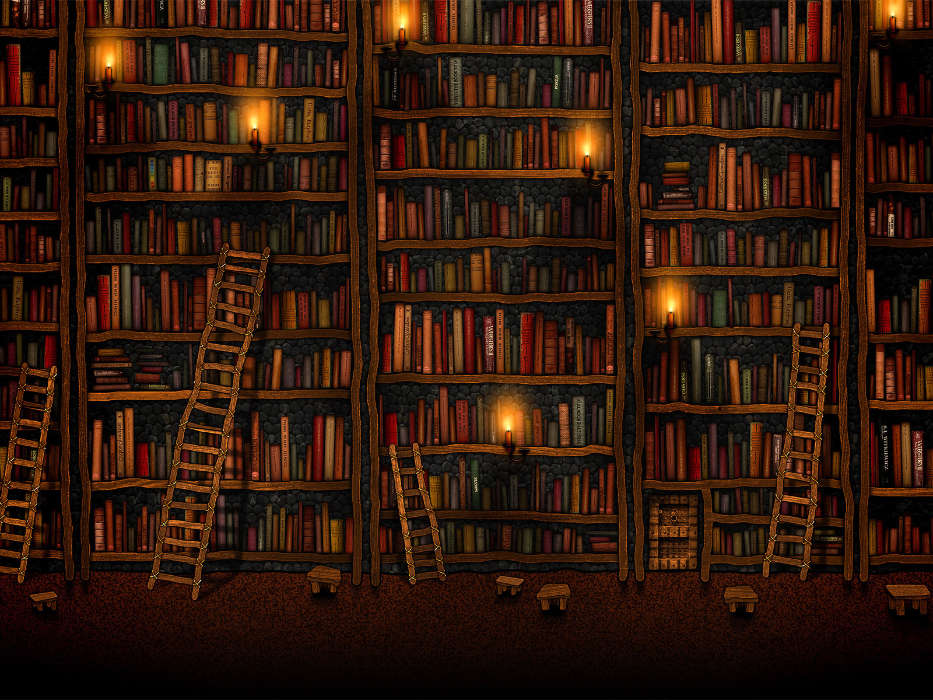 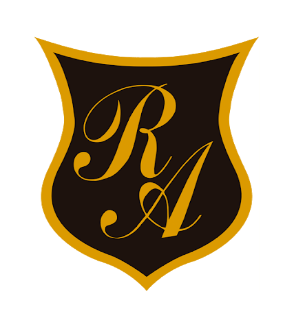 SEXTOS AÑOS BÁSICOS

SEMANA  24 DEL 07 AL 11 DE SEPTIEMBRE
SEMANA 26 DEL 21 AL 25 DE SEPTIEMBRE 



OA 3: Leer y familiarizarse con un amplio repertorio de literatura para aumentar su conocimiento del mundo, desarrollar su imaginación y reconocer su valor social y cultural.
OA 4: Analizar aspectos relevantes de las narraciones leídas para profundizar su comprensión.
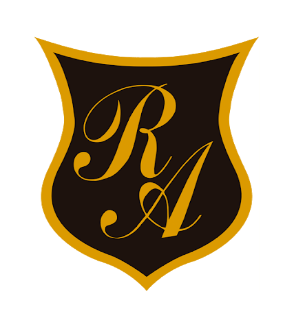 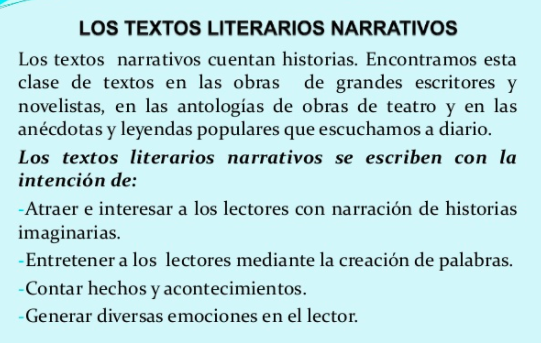 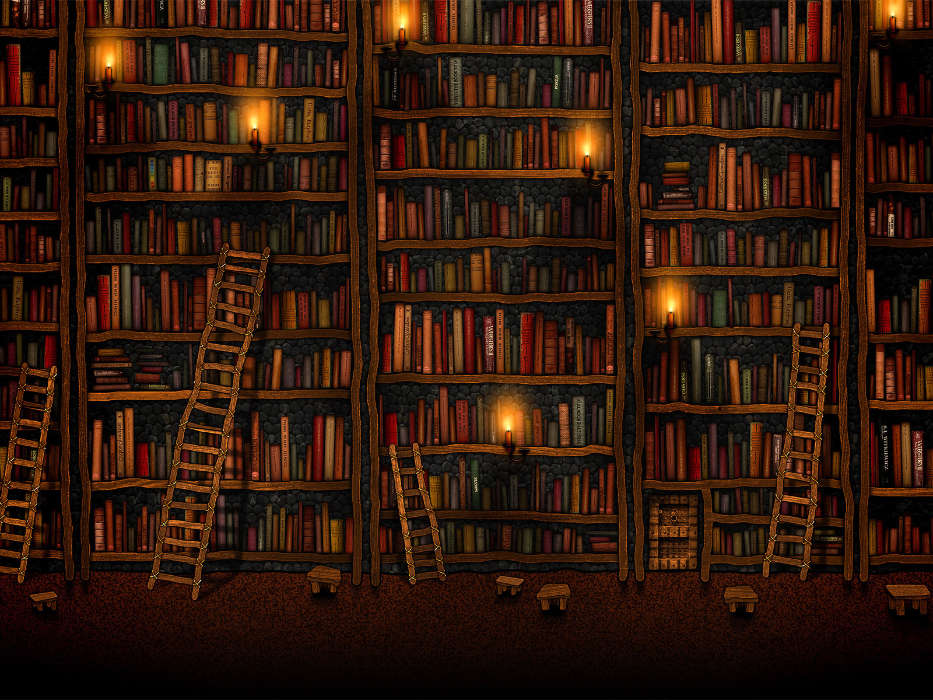 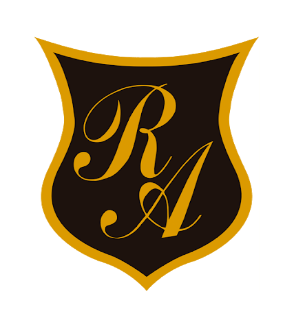 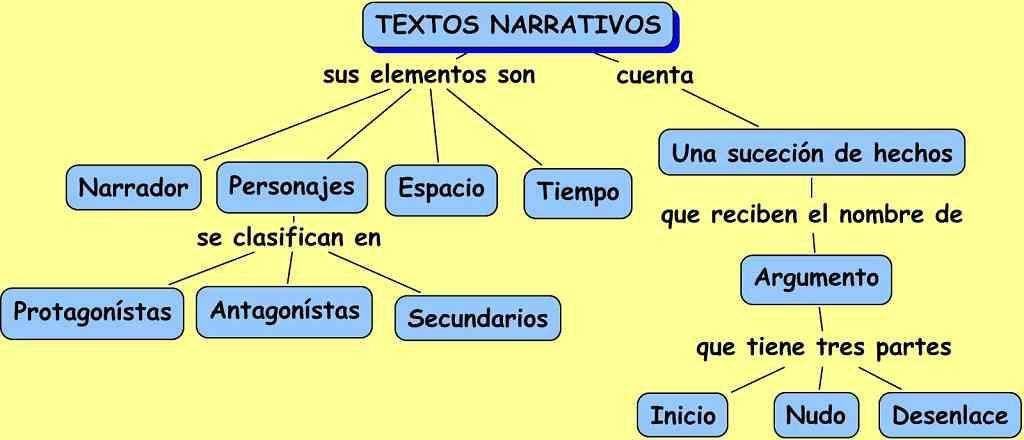 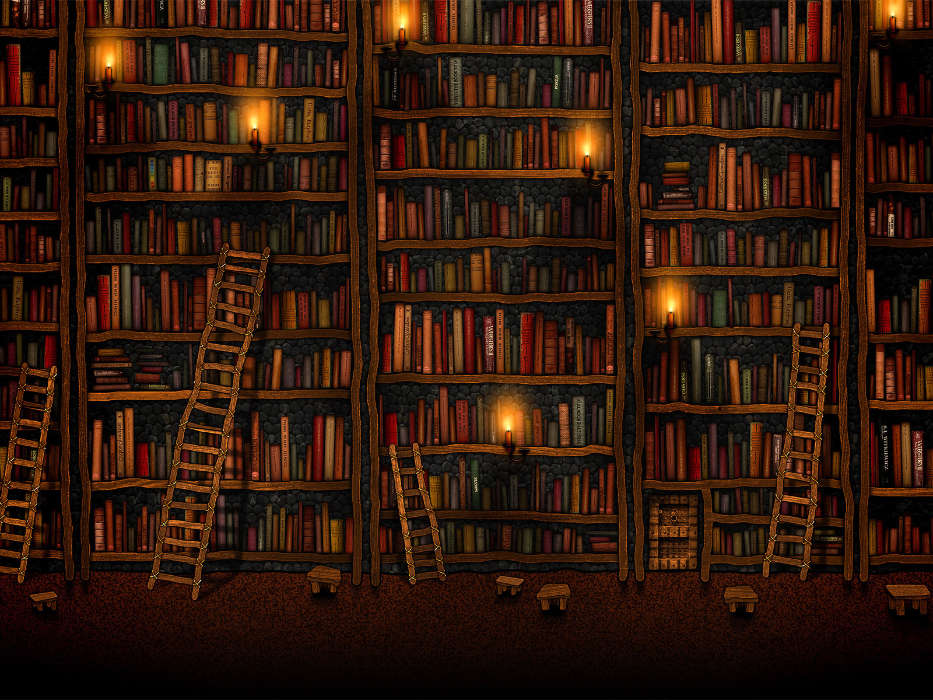 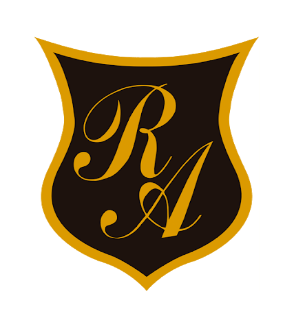 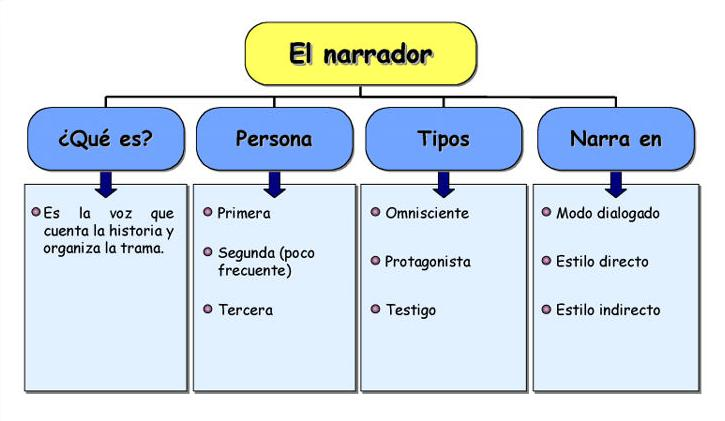 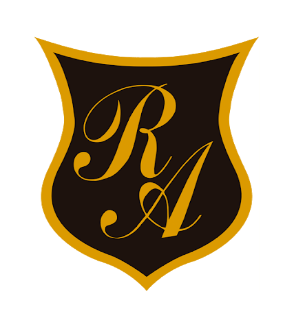 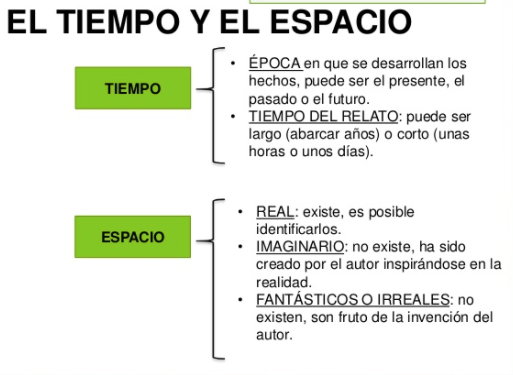 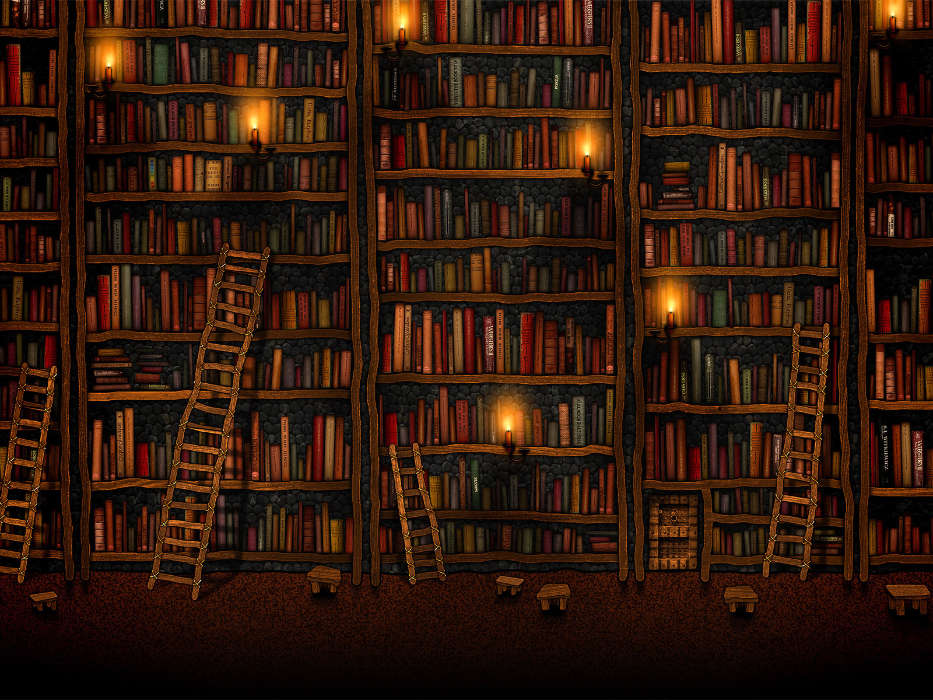 EJEMPLOS DE TEXTOS NARRATIVOS SON LOS QUE LEERÁS EN LAS GUIAS DE TU PROFESORA DE LENGUAJE SEMANAS 24 Y 26
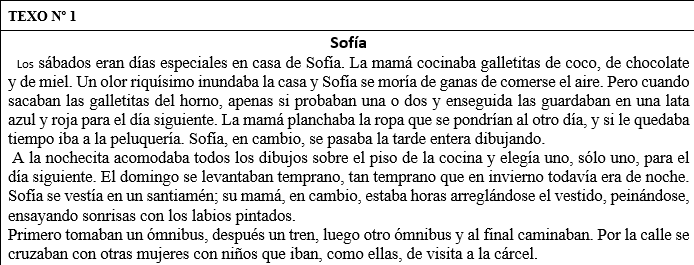 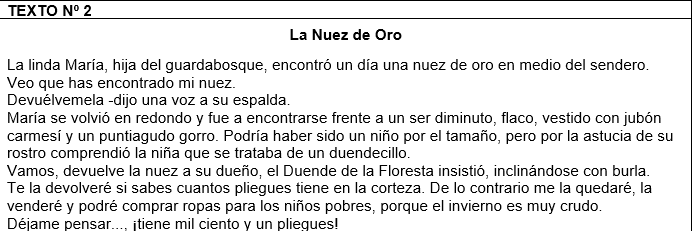 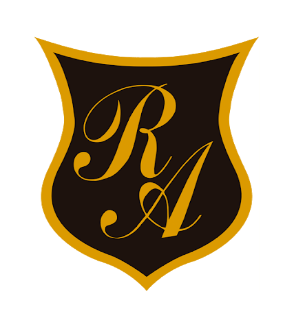 A CONTINUACIÓN TE INVITO A DESARROLLAR LA GUÍA DE APRENDIZAJE CORRESPONDIENTE A LA SEMANA 24 Y 26 
CUÍDATE MUCHO
TE MANDAMOS UN GRAN ABRAZO, CUALQUIER DUDA O CONSULTA PUEDES ESCRIBIRNOS A NUESTROS CORREOS DE PROFESORAS PIE (PROGRAMA DE INTEGRACIÓN ESCOLAR)

TIA PAULA PEÑA
TIA NATALIE AGUAYO
TIA ESTEFANIA PEÑA